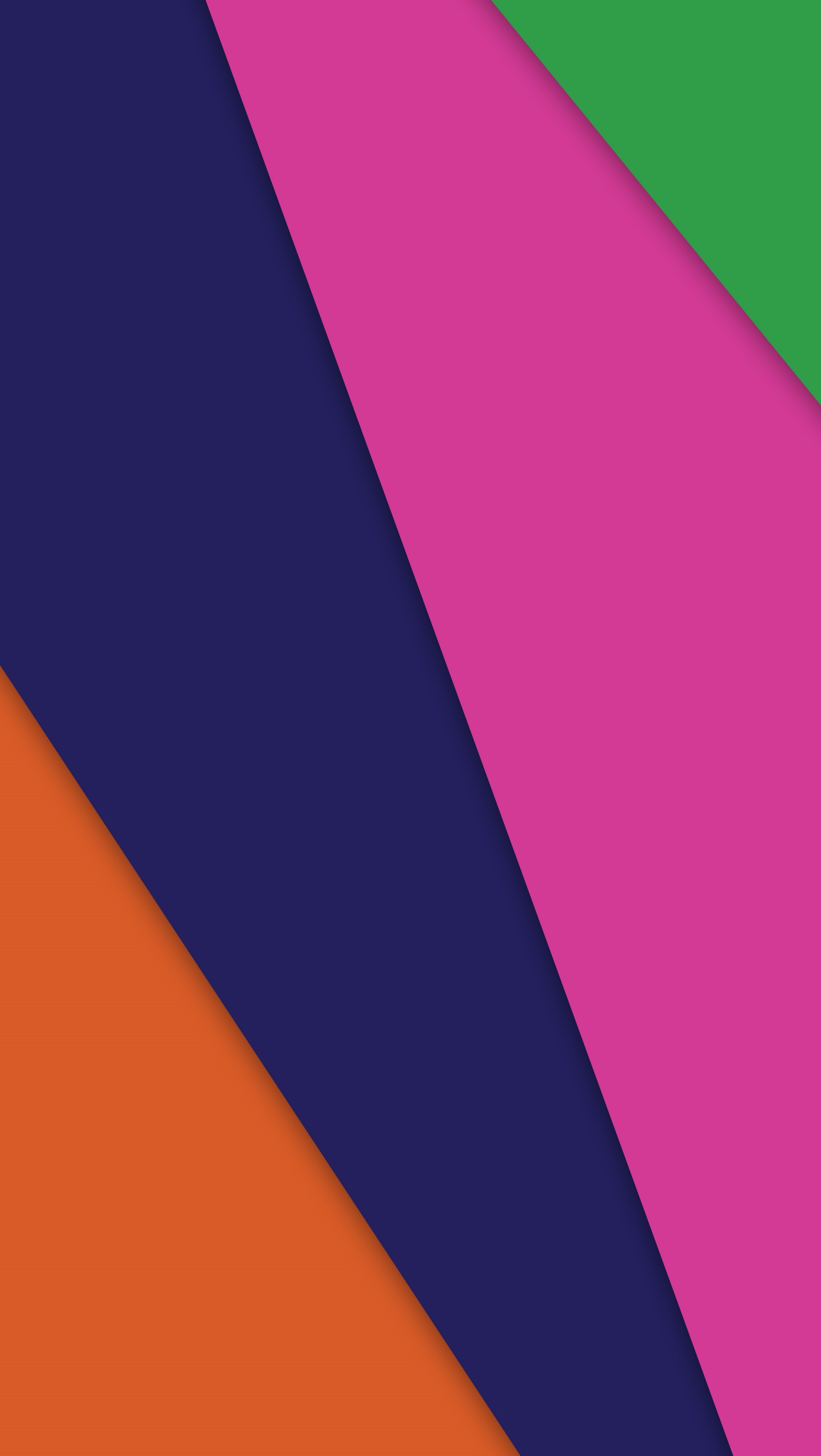 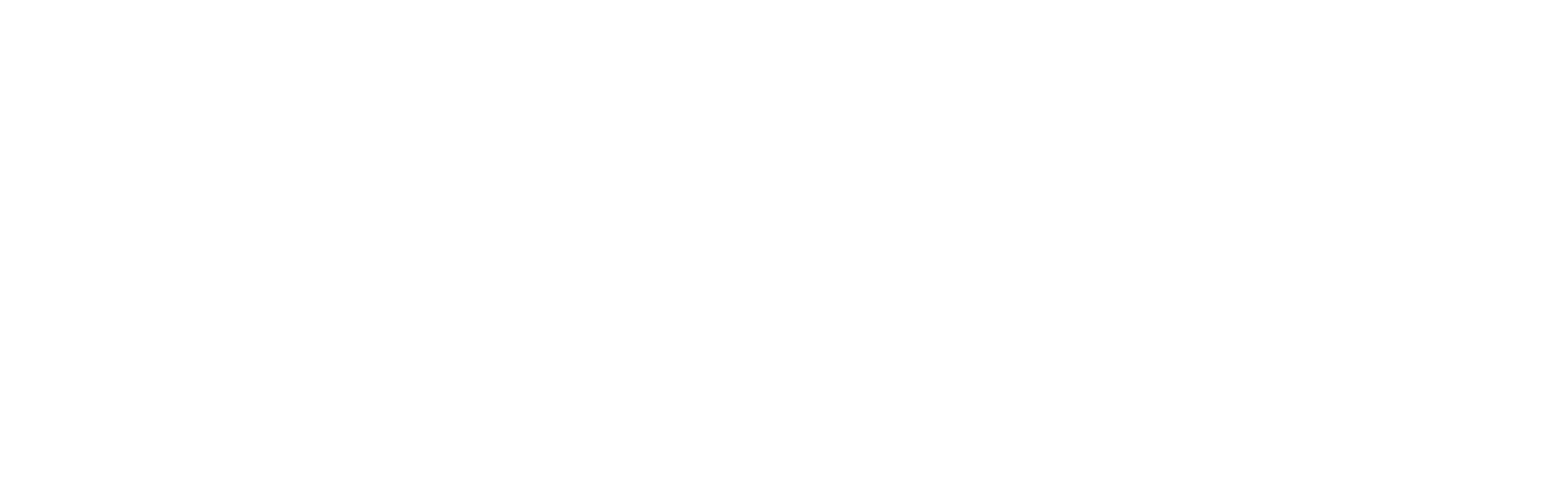 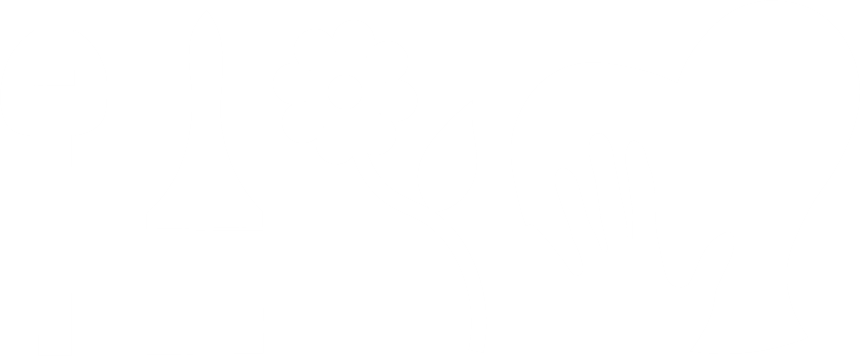 2,500 Volunteers
100 Projects Citywide
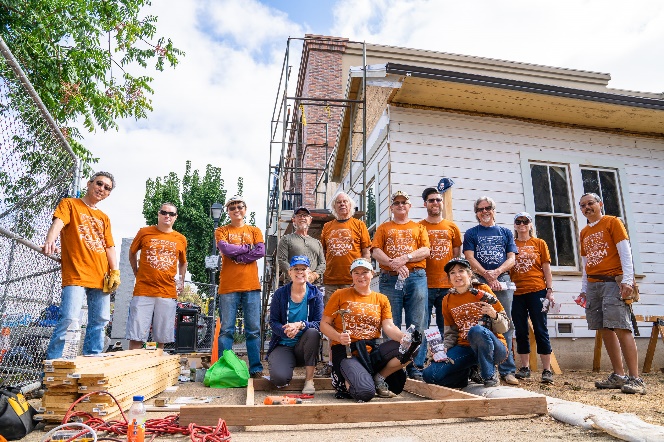 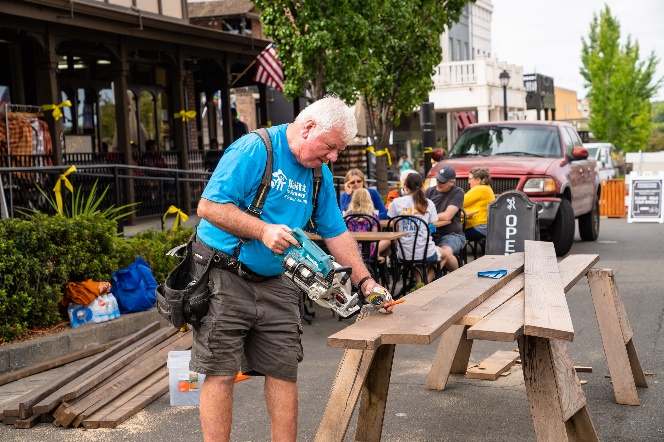 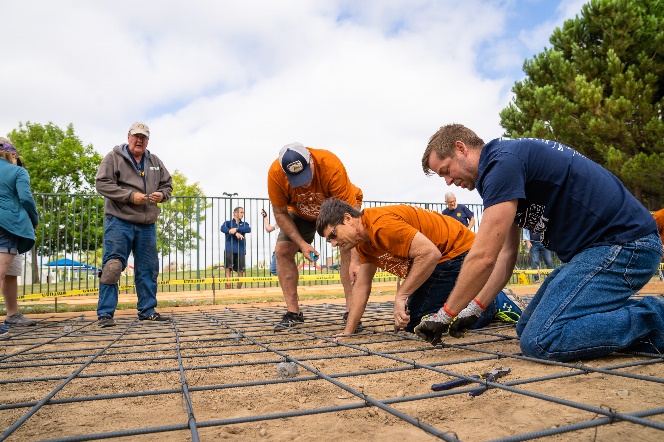 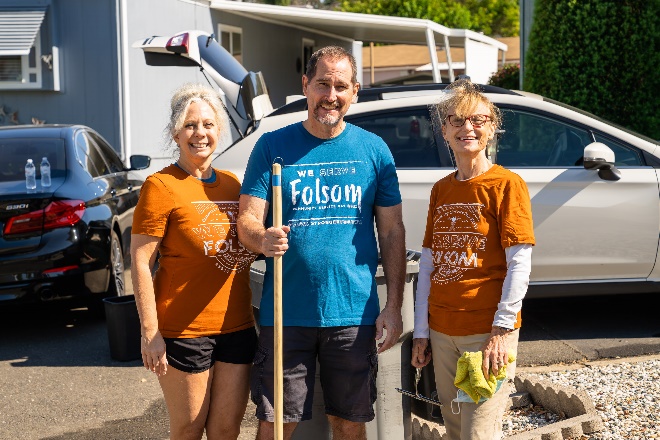 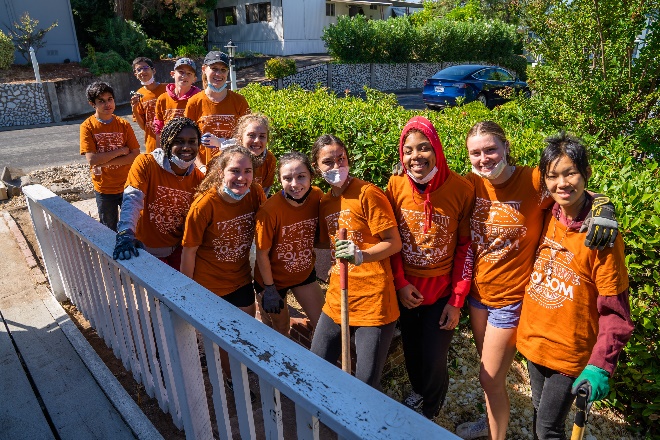 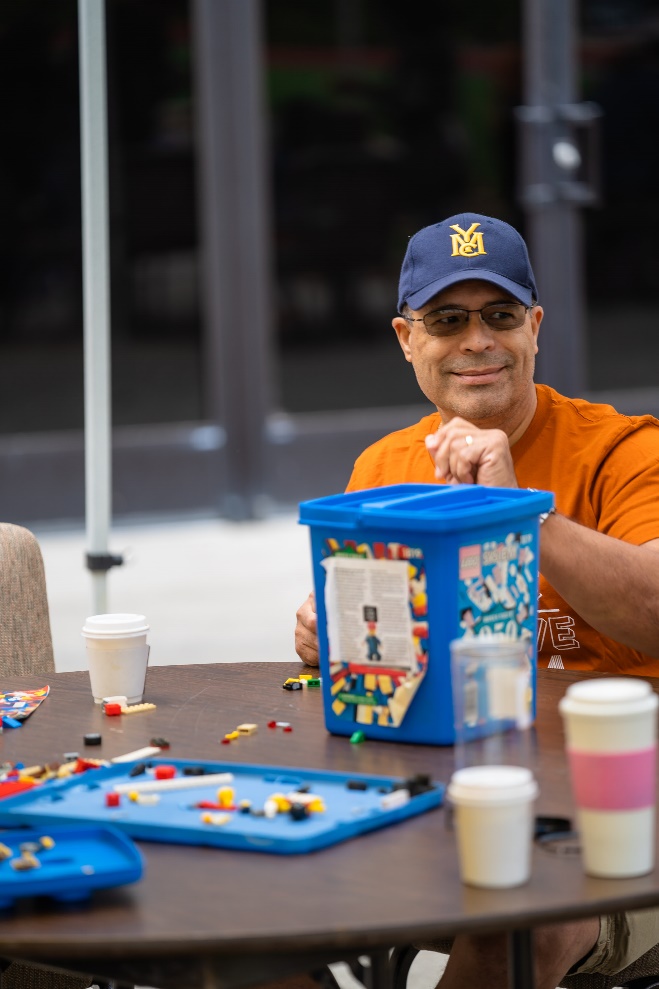 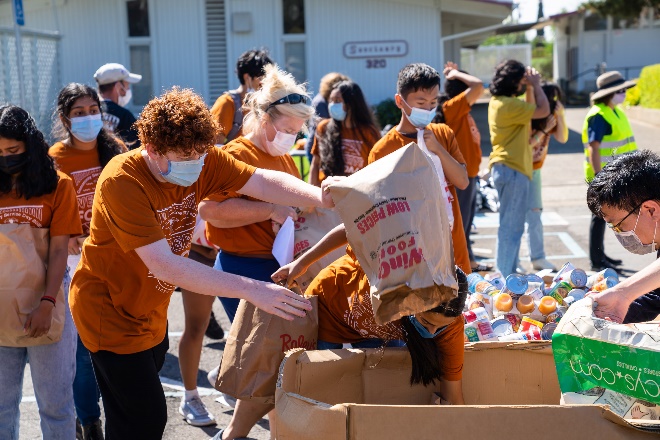 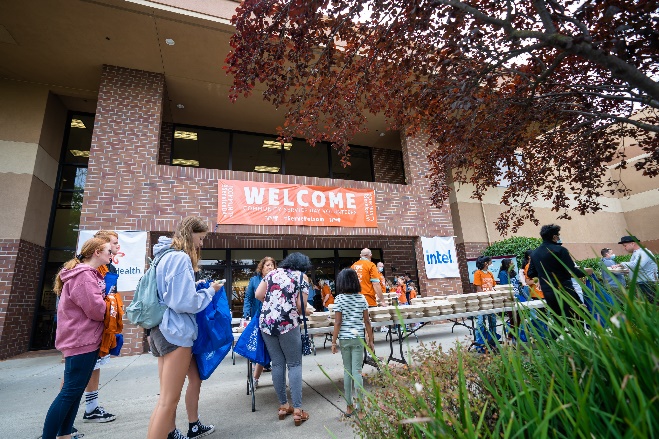 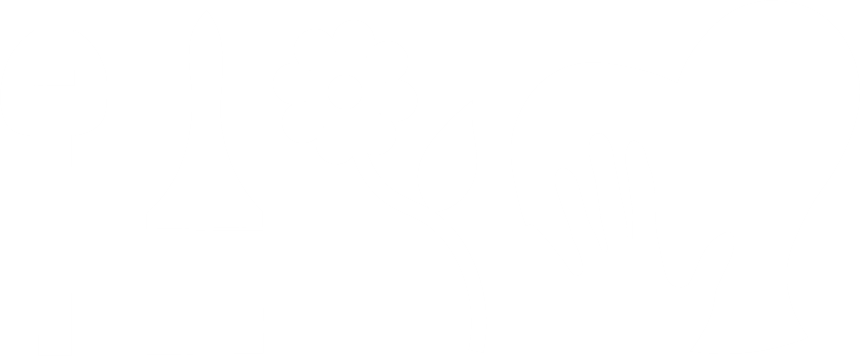 Community Food Drive
80,000 Pounds of Food
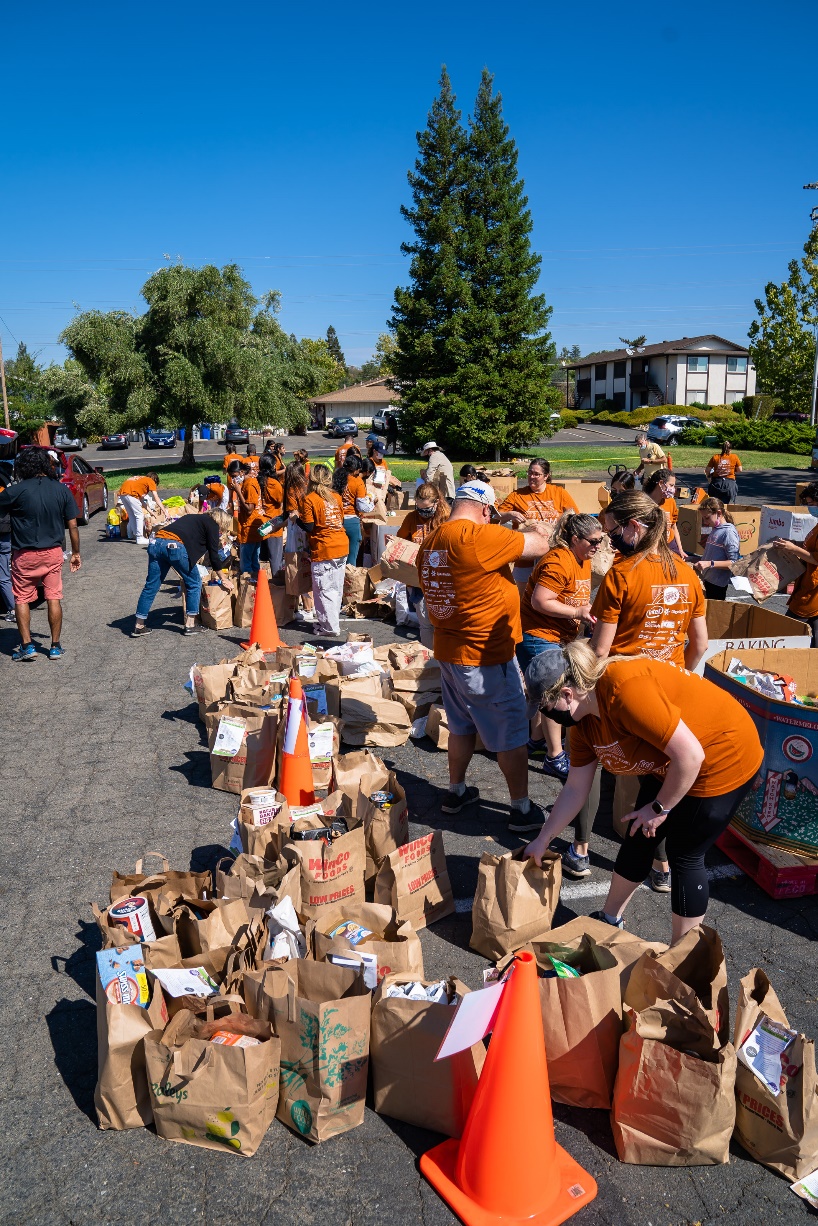 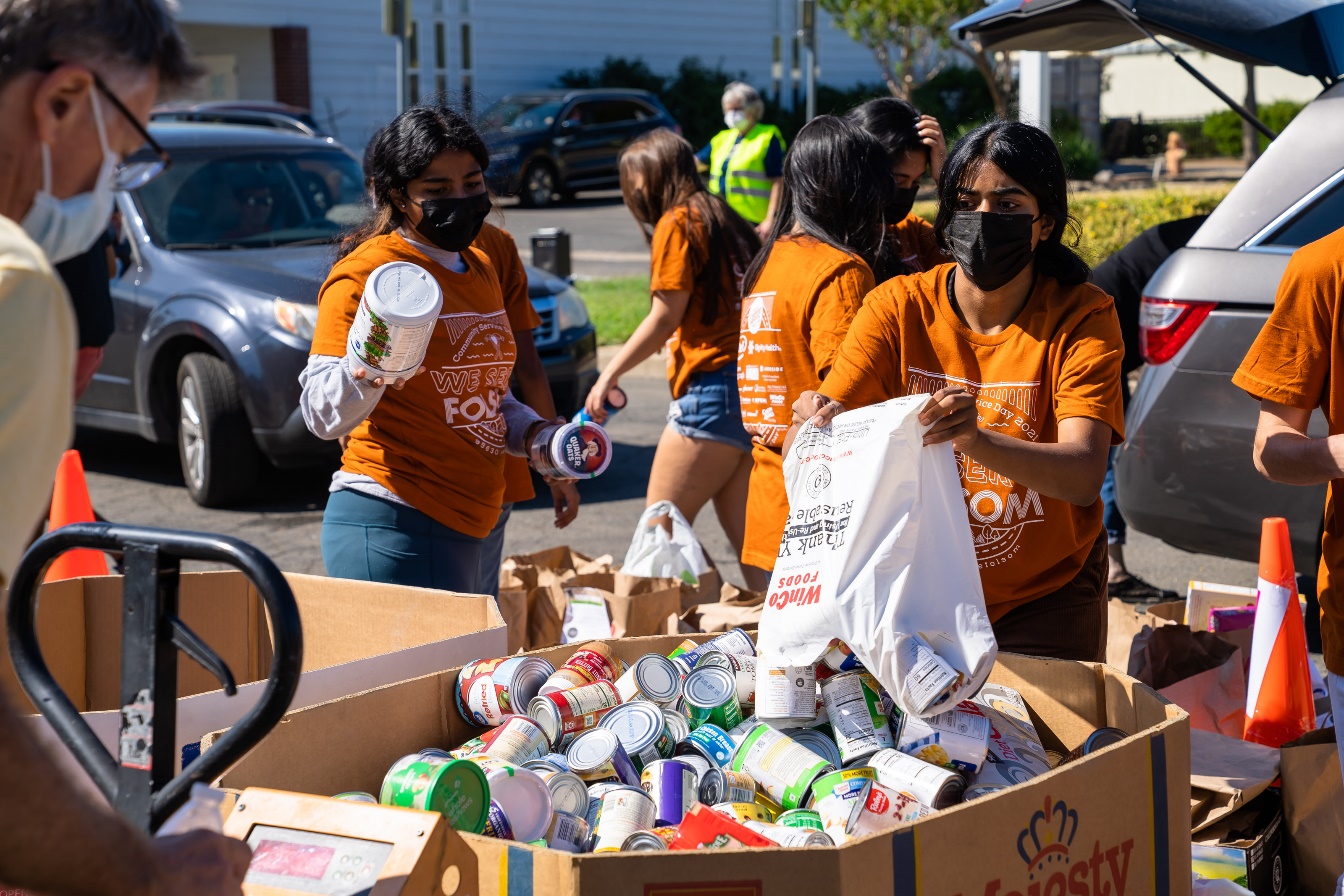 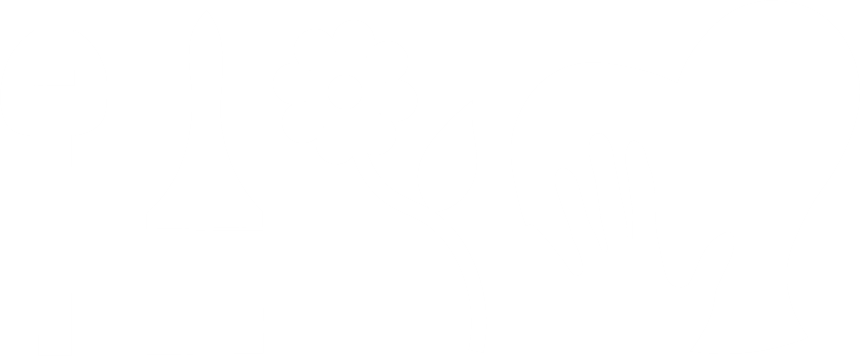 Donation Drive
67 Bikes 
138 Purses
141 Letters for the Military
10 Boxes of LEGOs 
15 Large Bags of Yarn and 12 Bags of Fabric 
4 Large Boxes of Toys and Gifts
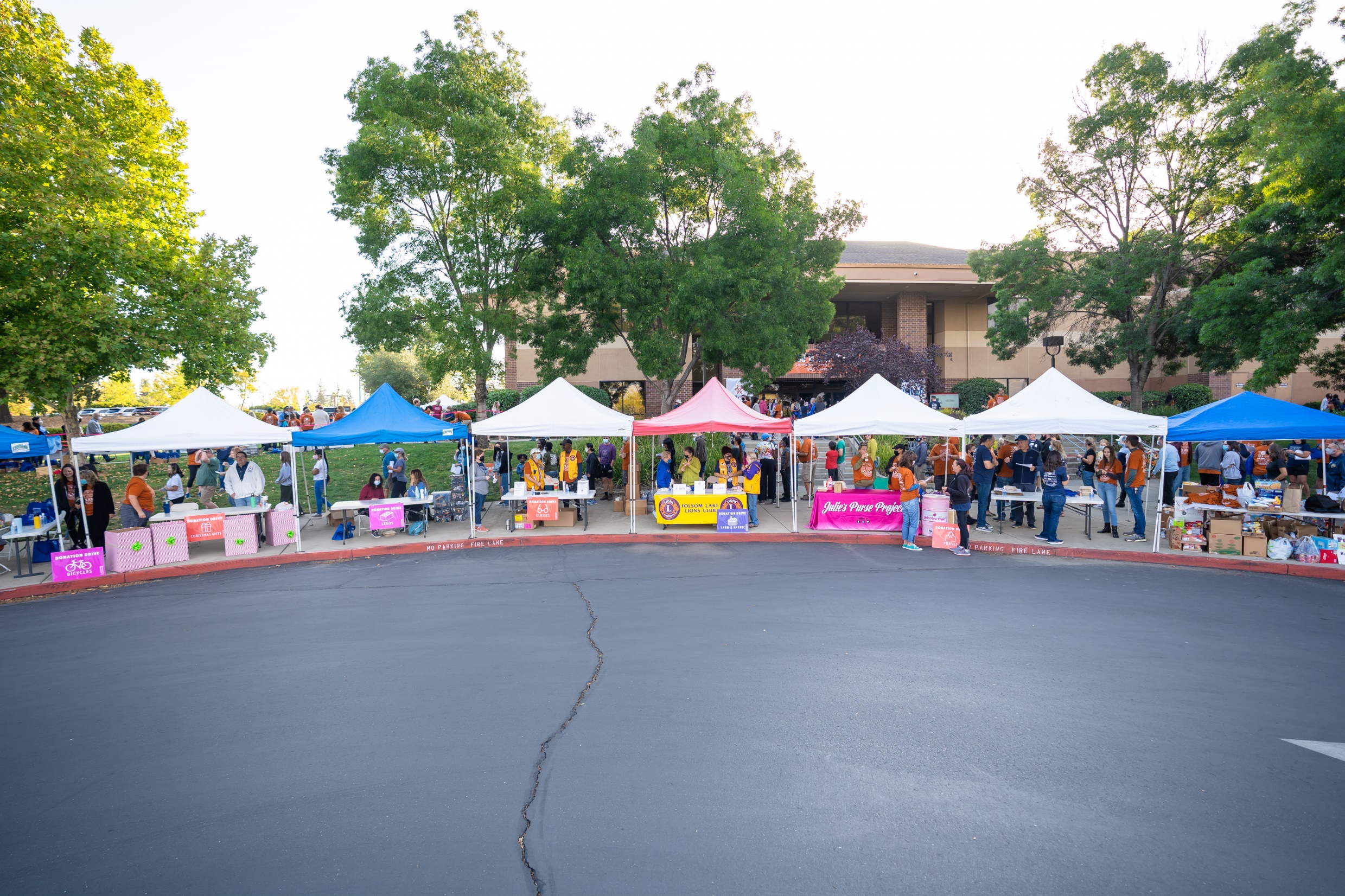 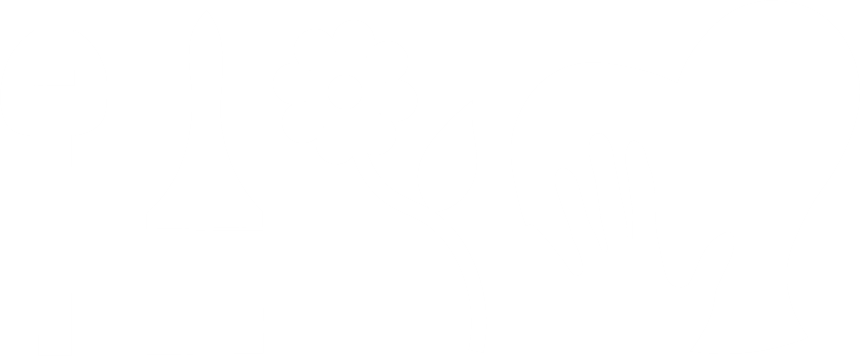 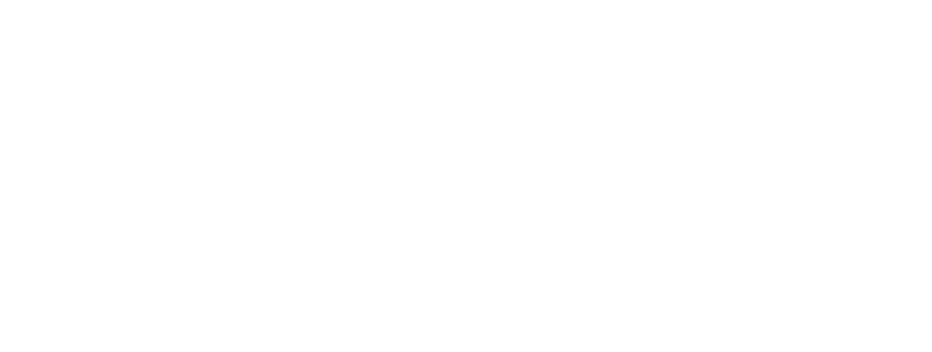 BLOOD DRIVE
33 Pints of Blood
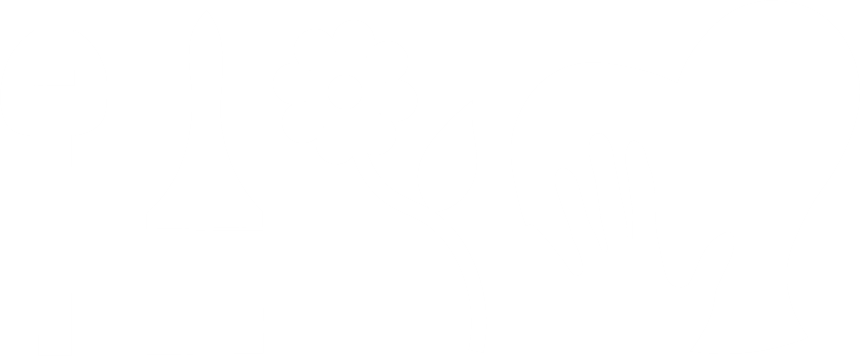 Neighbors Helping Seniors
54 Projects
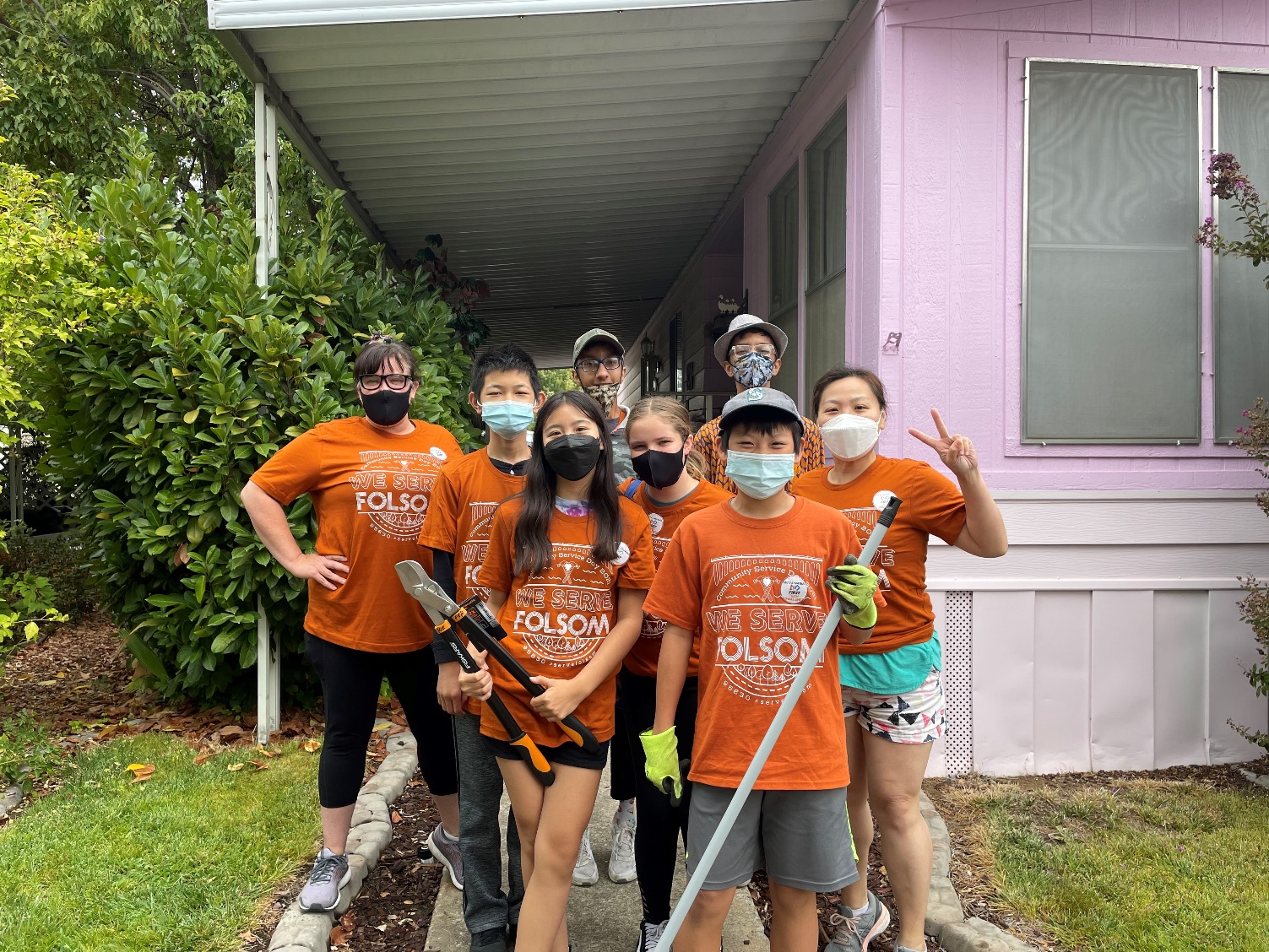 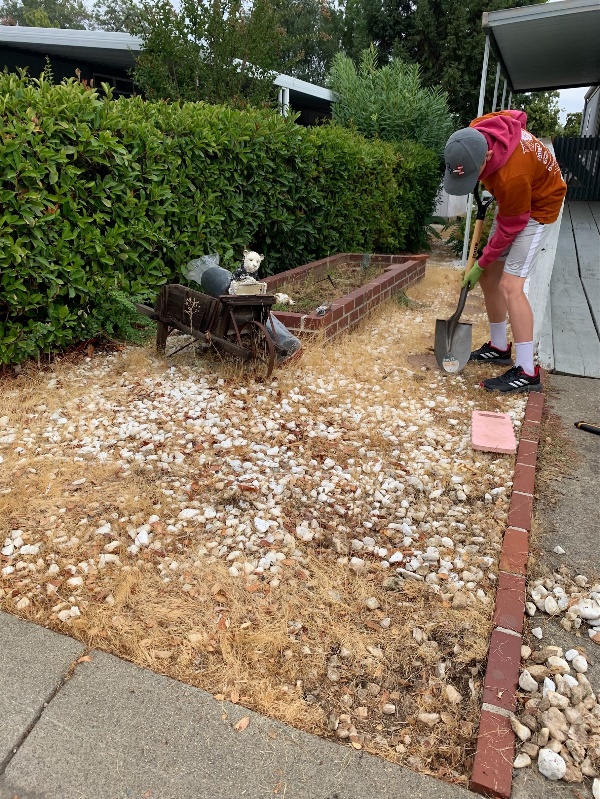 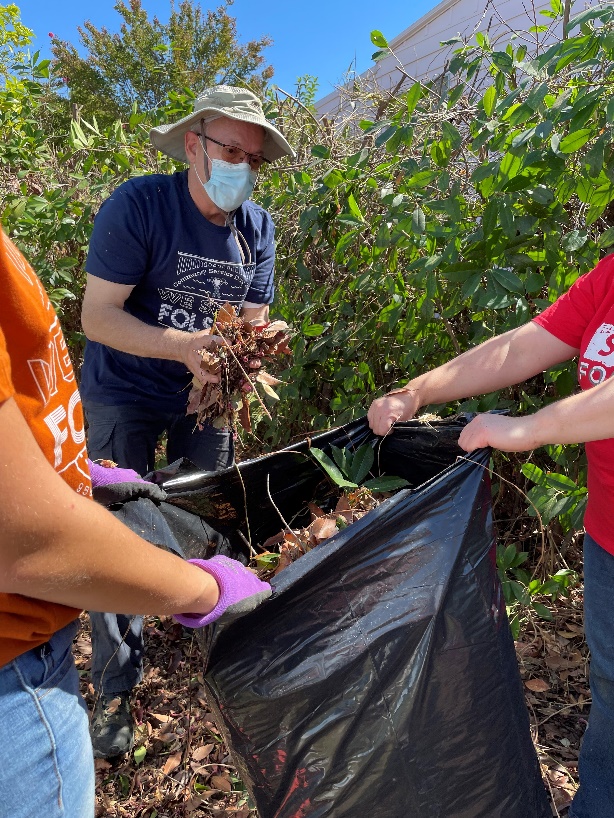 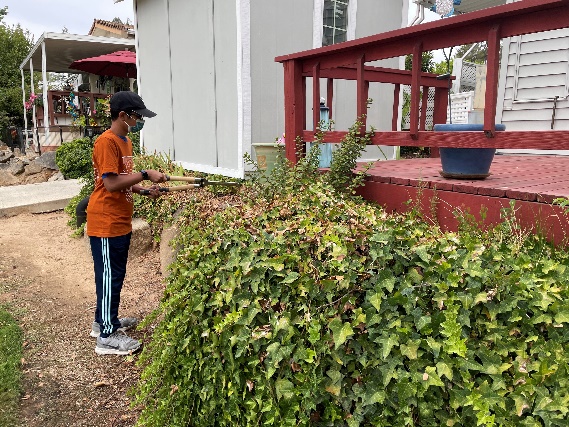 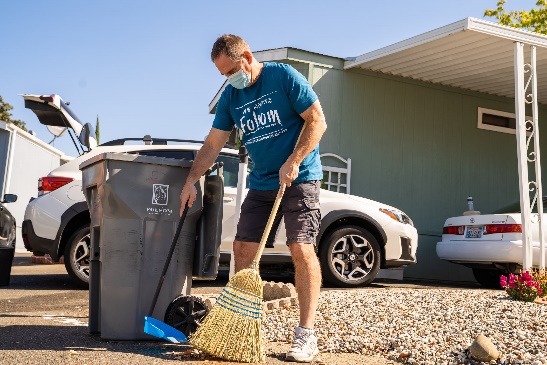 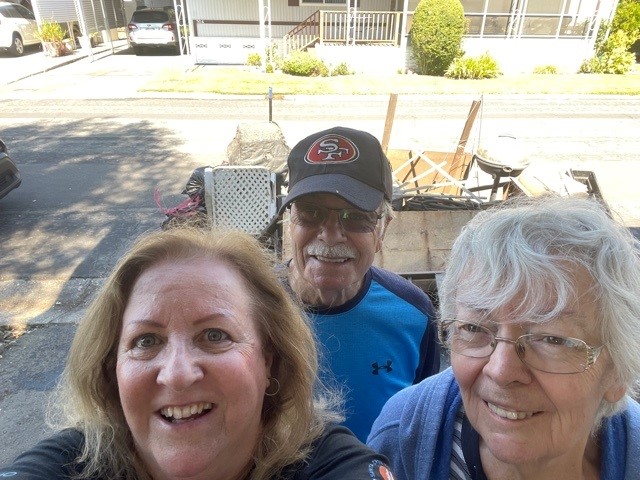 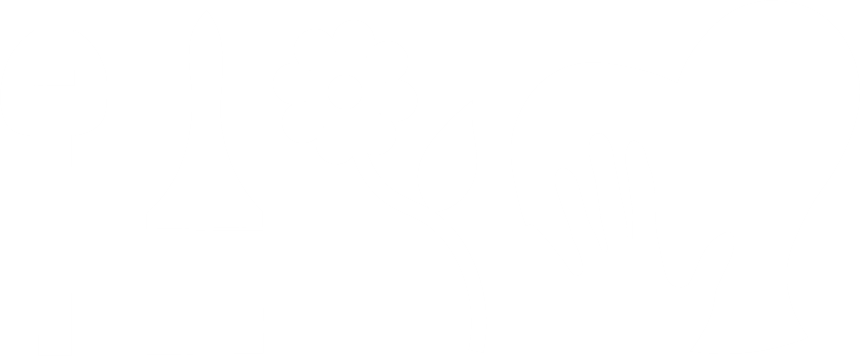 Presenting Sponsors
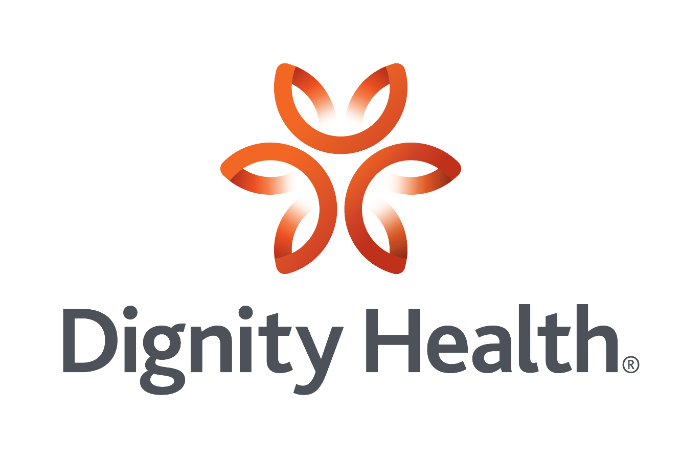 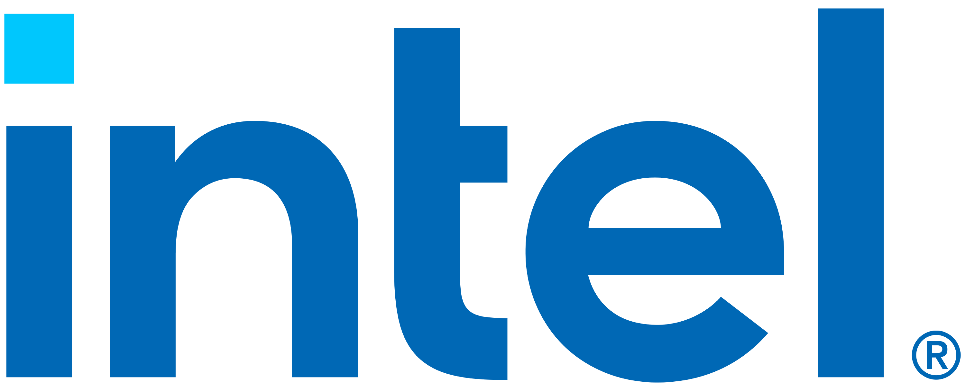 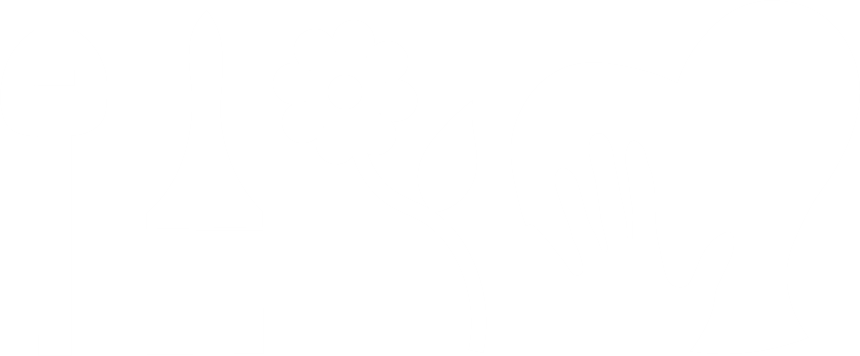 Sponsors
Bronze
Gold
Platinum
Silver
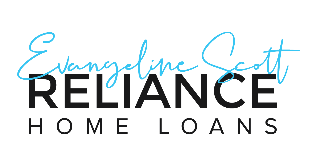 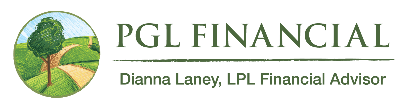 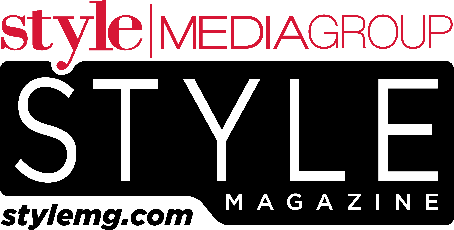 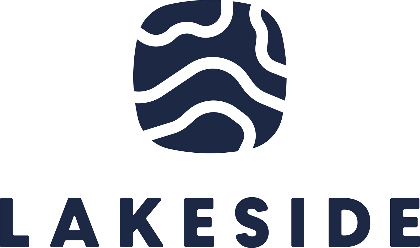 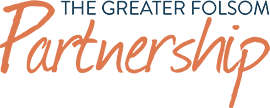 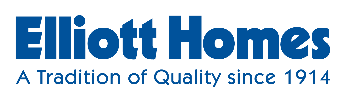 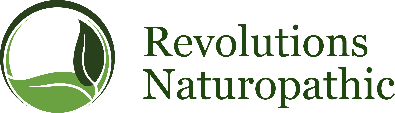 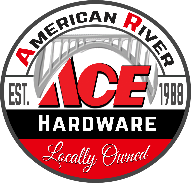 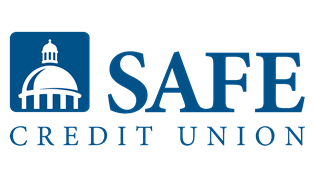 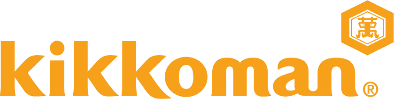 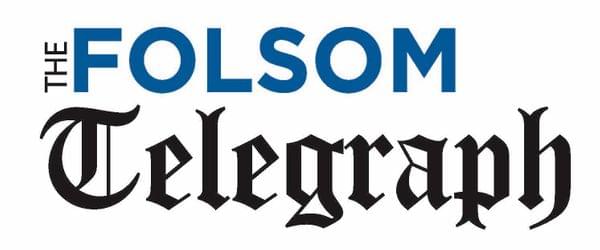 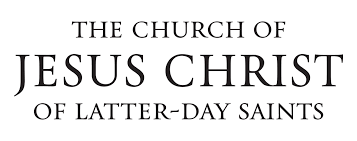 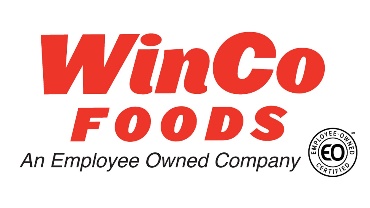 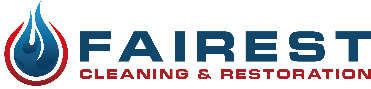 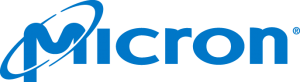 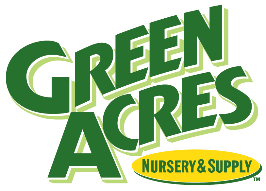 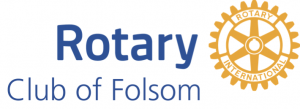 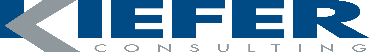 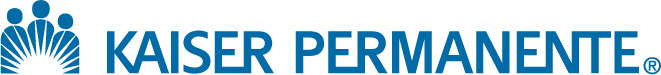 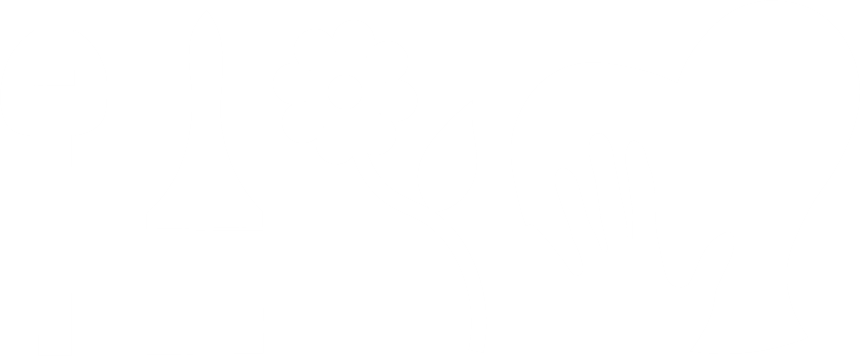